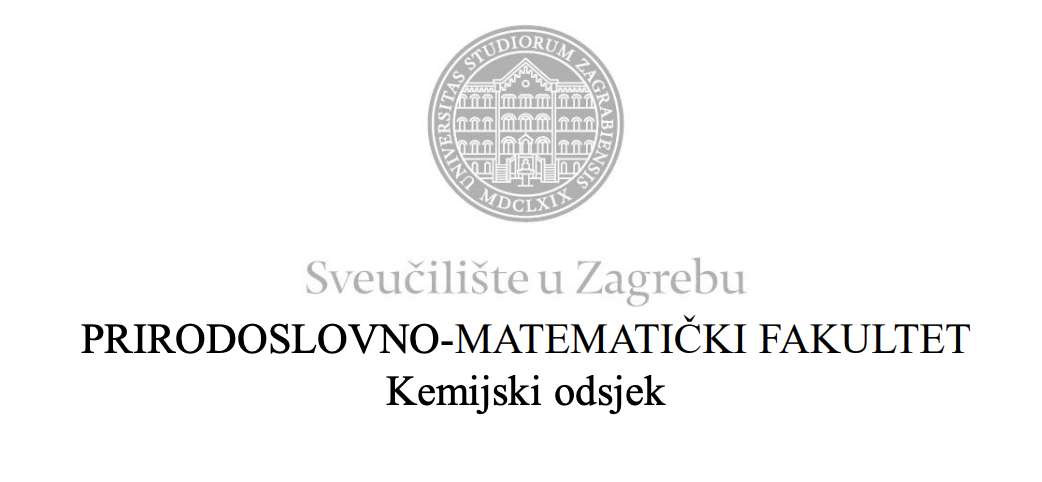 Strategije za poboljšanje prekomjerne proizvodnje proteina
Kemijski seminar I
Lucija Brtan

Izrađen prema:
 
G.L. Rosano, E.S. Morales, E.A. Ceccarelli, Protein Sci 8 (2019) 1412-1422.
K.H. Sumida et al, J. Am. Chem. Soc. 146(3) (2024) 2054-2061.
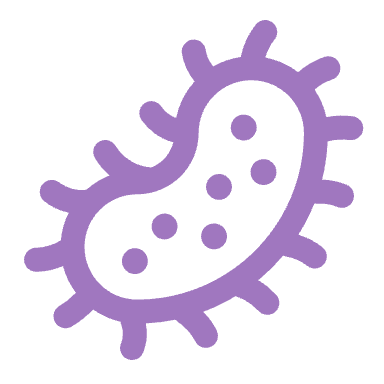 1
Uvod
Razvoj rekombinantne ekspresije → ključna prekretnica u suvremenoj biokemiji i biotehnologiji
Tradicionalni izvori proteina zamijenjeni preciznijim, učinkovitijim i ekonomičnijim metodama ekspresije
Izazovi
toksičnost proteina
formiranje inkluzijskih tijela
slab rast stanica
izostanak ekspresije…
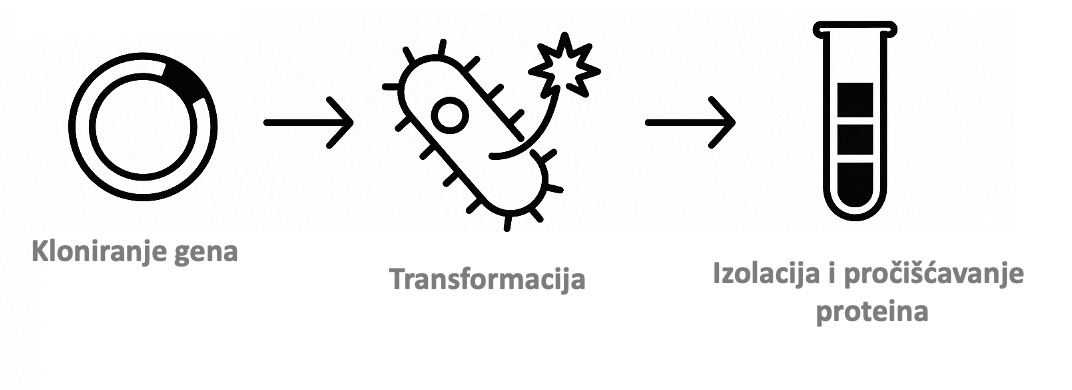 Uzgoj, izolacija i pročišćavanje proteina
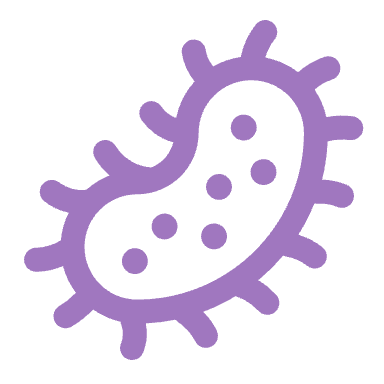 2
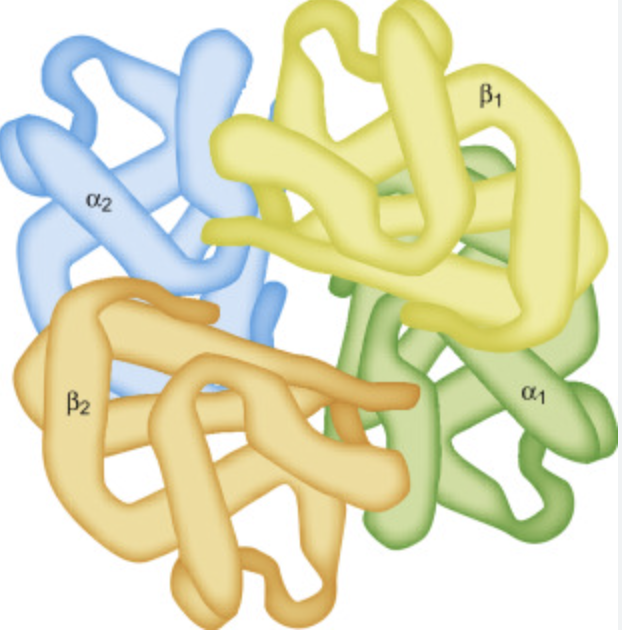 Računalna optimizacija proteinskih sekvenci
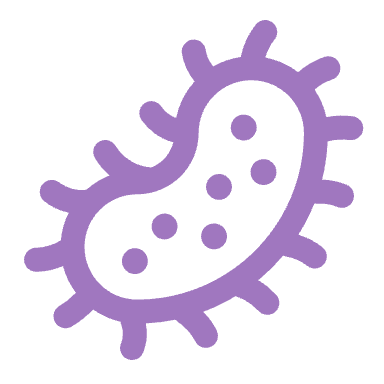 3
Domaćin rekombinantne ekspresije: E. coli
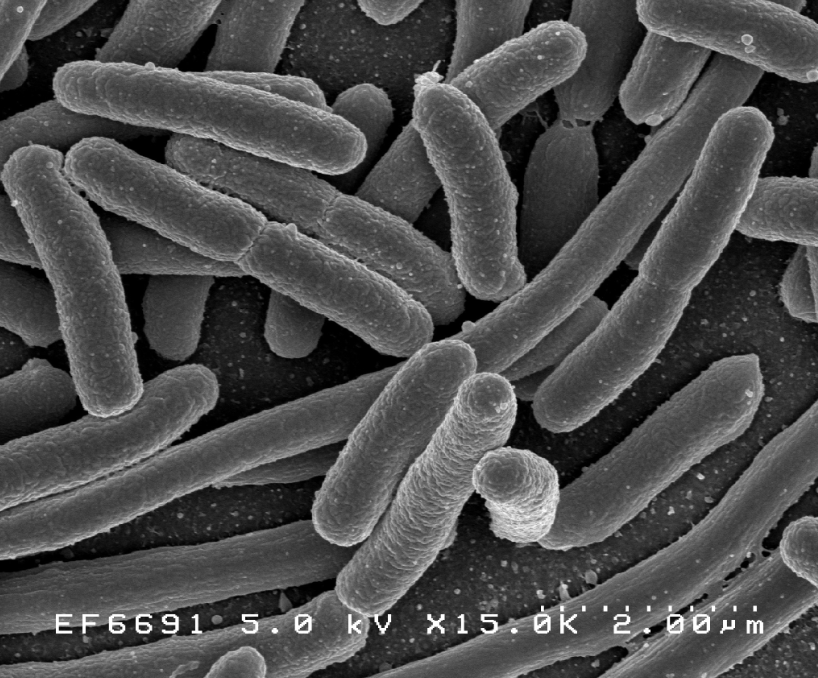 🧫 Zašto E. coli?

Brz rast (vrijeme udvostručenja ~20 min u optimalnim uvjetima)
Niska cijena uzgoja
Jednostavna manipulacija
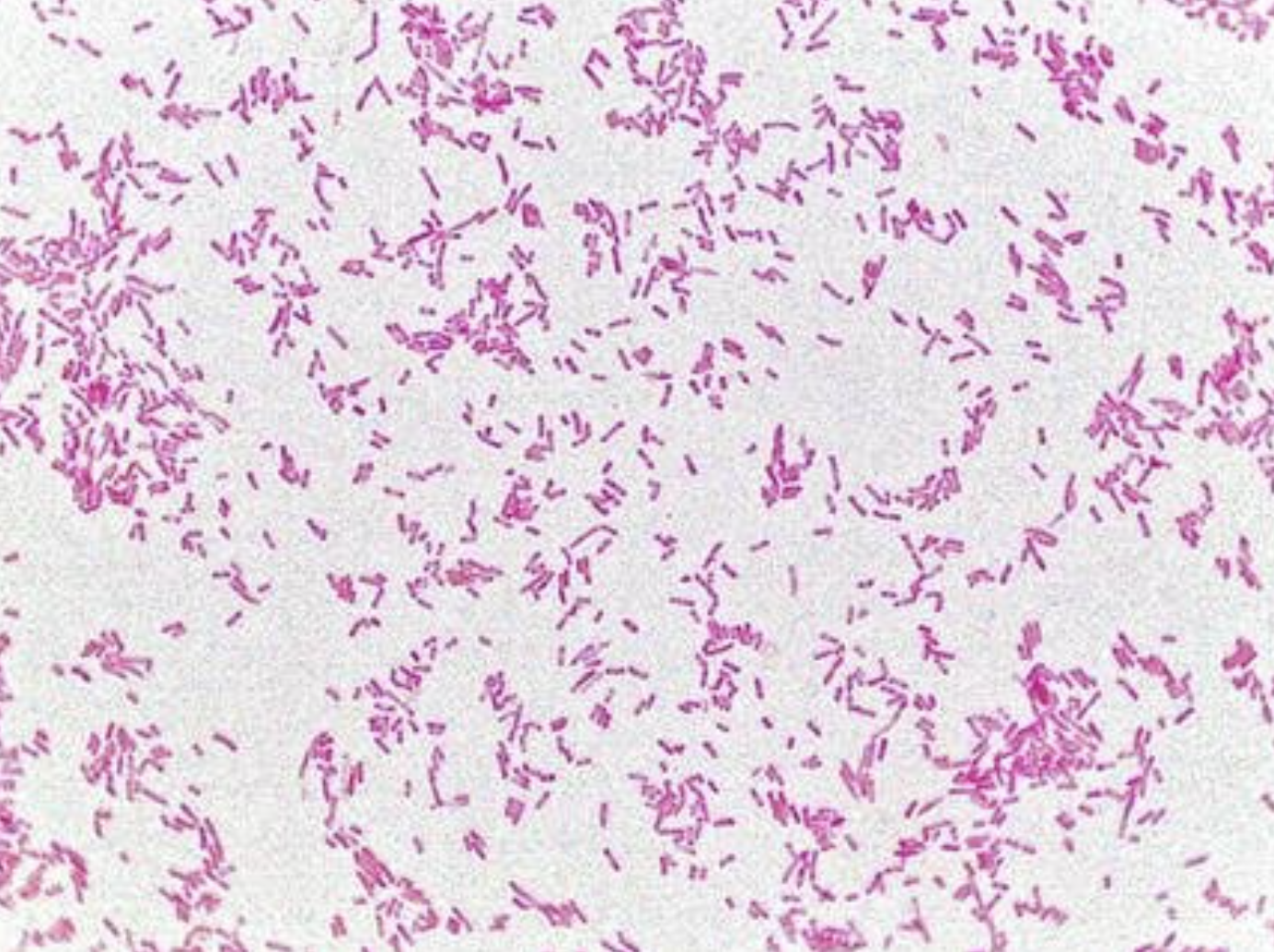 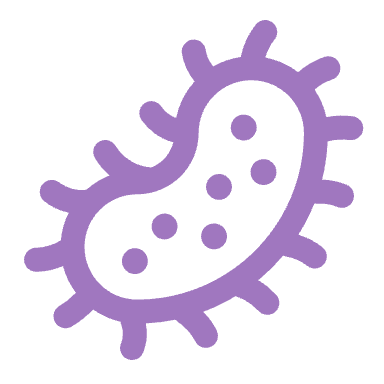 4
E. coli soj BL21(DE3)
Derivat linije B, optimiziran za ekspresiju proteina
Nema flagela → manji energetski trošak
Proizvodi manje acetata → bolja stanična stabilnost
Deficijentni proteolitički sustavi (lon, OmpT) → stabilniji proteini
Povećana sekrecijska sposobnost (T2SS)
T7 RNA polimeraza pod lacUV5 promotorom → inducibilna ekspresija IPTG-om
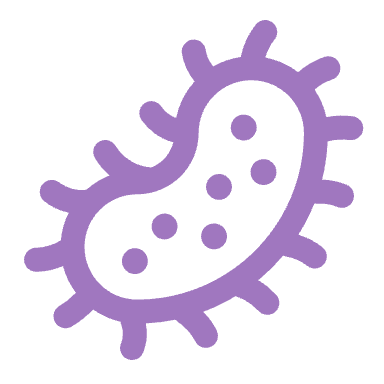 5
Modifikacije BL21(DE3) soja
BL21(DE3)
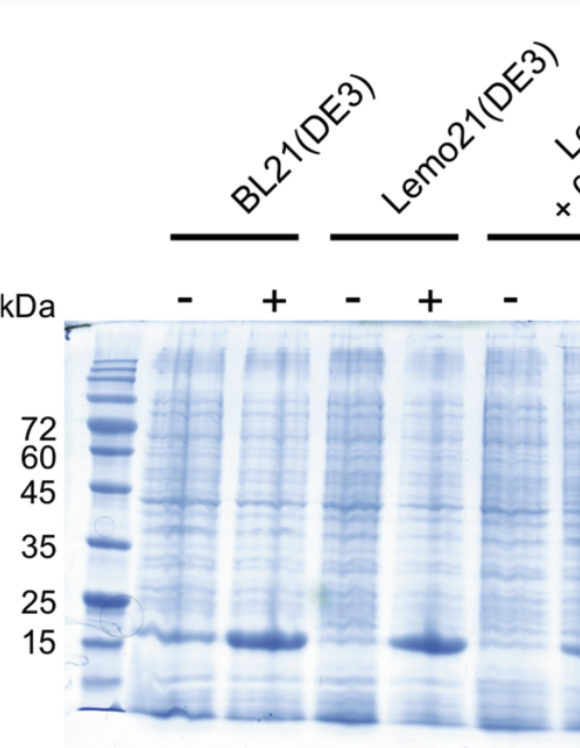 IPTG
Zašto soj BL23(DE3) treba modifikacije?

Stvaranje inkluzijskih tijela
Kodonske pristranosti (eukariotski geni u prokariotskom domaćinu)
Otežano smatanje proteina (slaba formacija disulfidnih mostova)
Složeni sustava s više gena
Visoke bazalne ekspresije 
("leaky expression”)
P   S
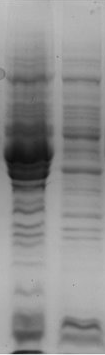 Genetskim inženjeringom ciljano poboljšani jedan ili više parametara ekspresije
Slaba topljivost proteina
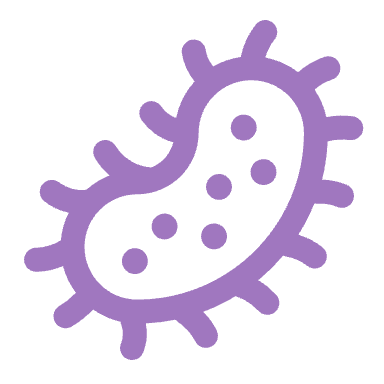 6
🔬 BL21(DE3) pLysSsadrži plazmid s T7 lizozimom, koji inhibira T7 RNA polimerazu te timesmanjuje bazalnu ekspresiju → pogodan za toksične proteine
🔬 RiboTite sustavinducibilan pomoću dvaju efektora (IPTG + PPDA), omogućava
gotovo potpuno uklanjanje neželjene bazalne ekspresije
🔬 Rosetta / CodonPlus
dodatne tRNA za rijetke kodone (Arg, Ile, Leu...)
čime se poboljšava ekspresija eukariotskih gena u E. coli
🔬 Marionette sojeviintegrirano 12 različitih transkripcijskih sustava u genomčime je omogućena fina, neovisna regulacija svakog gena u kompleksnim biosintetskim putevima
🔬 Origami / SHuffle / CyDisComutacije u redoks genima (trxB, gor), postignuto oksidativno okruženje u citoplazmi → formiranje disulfidnih mostova
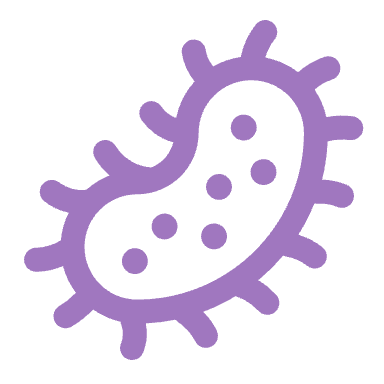 7
Heterologna ekspresija proteina – ključni elementi vektora
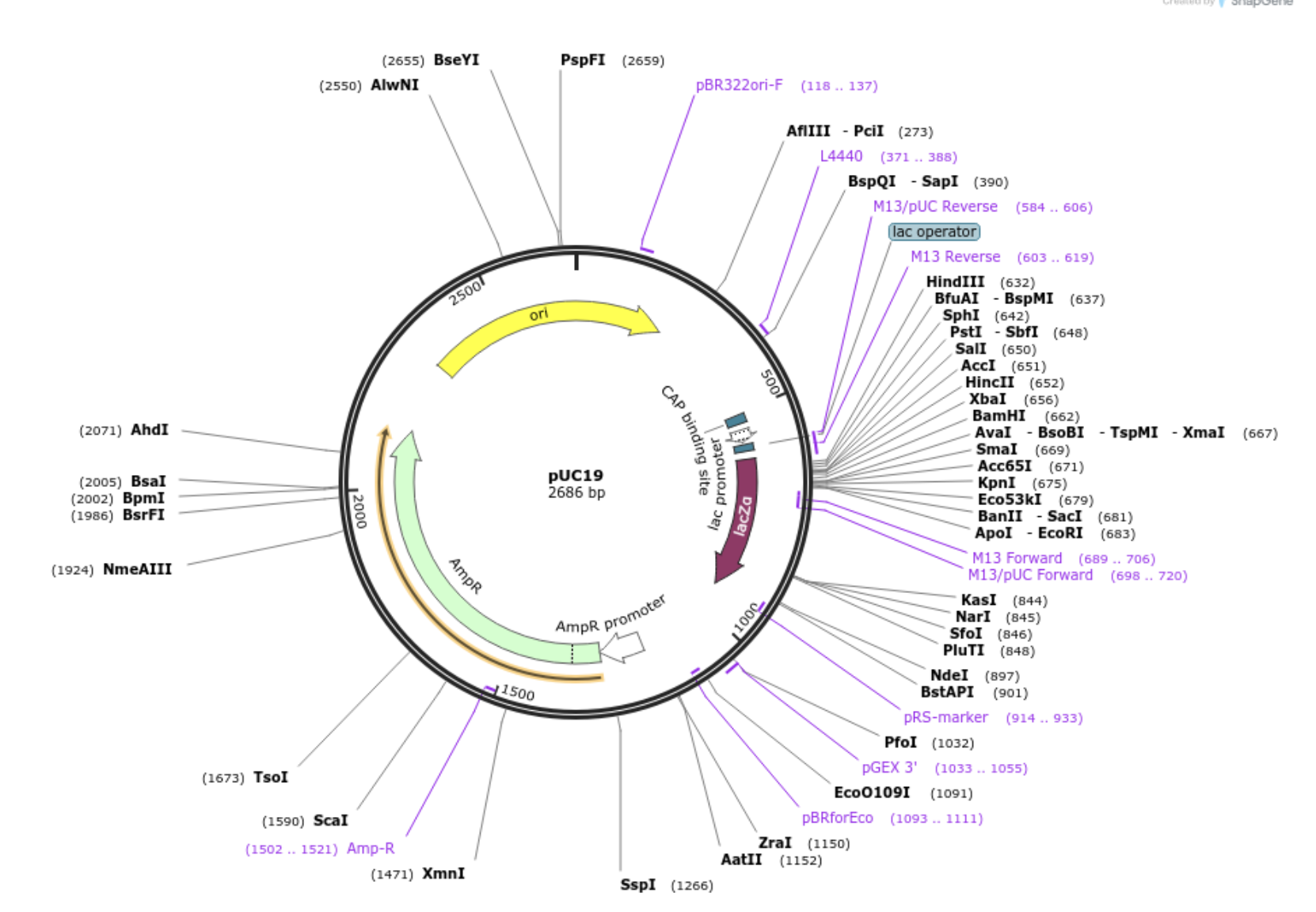 Ekspresijski plazmidi sadrže: 
Promotor
Regiju za inicijaciju translacije
Selekcijski marker
Replikacijski element (replikon)
Često uključuju i afinitetske tagove, fuzijske partnere te sekvence za topljivost/detekciju
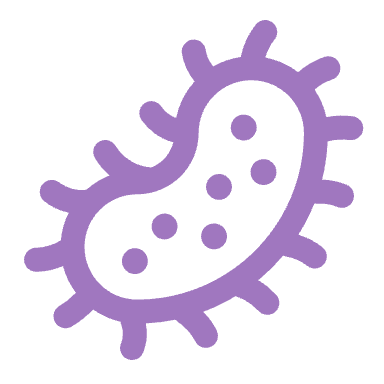 8
Replikon određuje broj kopija plazmida:
Visokokopijski (npr. pUC): visok prinos, ali veći stres
Niskokopijski (npr. p15A): stabilniji sustav, pogodniji za toksične proteine
Promotori kontroliraju ekspresiju:
Snažni (npr. T7) daju visok prinos
Inducibilni (npr. araPBAD) i dvofaktorski sustavi (npr. RiboTite) omogućuju preciznu kontrolu
Selekcija:
Klasično: geni otpornosti (amp, cat, tet)
Alternativa: „plasmid addiction“ sustavi – bez antibiotika
Afinitetski privjesci i fuzijski partneri:
Privjesci (His, Strep, FLAG) olakšavaju pročišćavanje
Fuzijski partneri (MBP, GST) povećavaju topljivost, mogu služiti i kao afinitetni privjesci
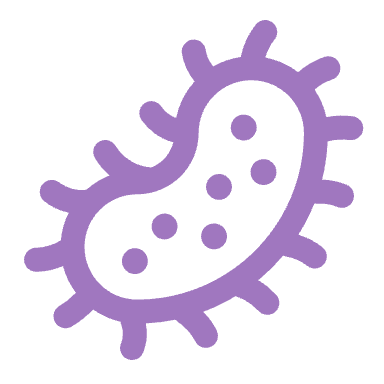 9
Optimizacija uvjeta kultivacije i rast stanica
Zašto je važno?
Moguće je utjecati na:
Brzinu rasta stanica
Ukupni prinos rekombinantnog proteina
Učinkovitost smatanja i funkcionalnost

Ključan faktor je odabir prikladnog medija:
LB medij je najčešće korišten, ali nije najidealniji za prekomjernu ekspresiju
Terrific Broth (TB): bogatiji sastav, omogućuje veću gustoću stanica
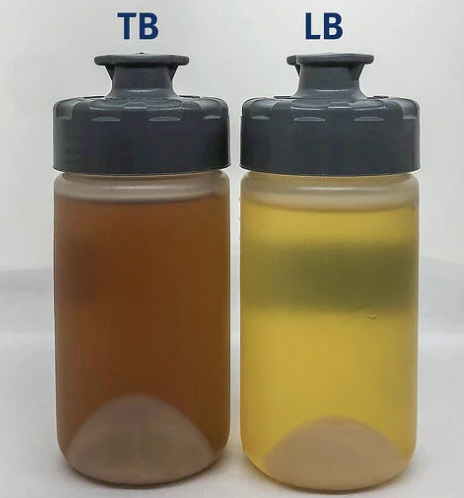 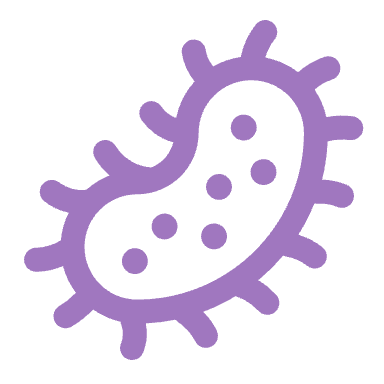 10
Autoindukcija: moderna alternativa IPTG-u
Autoindukcijski mediji sadrže:
Glukozu (prvi izvor energije)
Laktozu (aktivira ekspresiju kad glukoze nestane)
Glicerol (povećava ukupni prinos)

Prednosti:
Automatska indukcija (bez IPTG-a)
Visoka ponovljivost
Pogodno za višednevne ekspresije
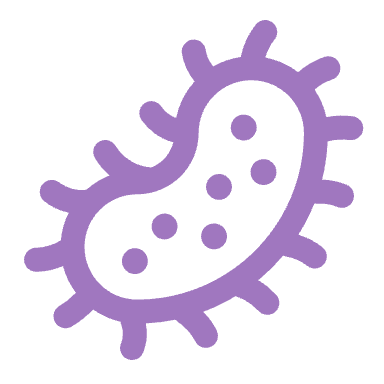 11
Svjetlosno inducibilna ekspresija: Opto-T7RNAP
T7 RNA polimeraza podijeljena u dvije domene 
Dolazi do spajanja domena pri osvjetljavanju plavom LED svjetlošću 
U mraku dolazi do razdvajanja – ekspresija prestaje

Prednosti:
Precizna vremenska kontrola
Reverzibilna ekspresija
Nema potrebe za kemijskim induktorima
Održiva alternativa IPTG-u za industrijsku proizvodnju
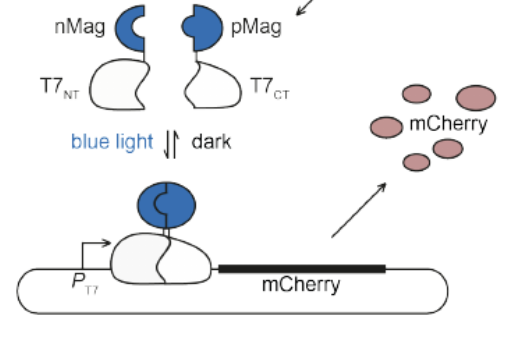 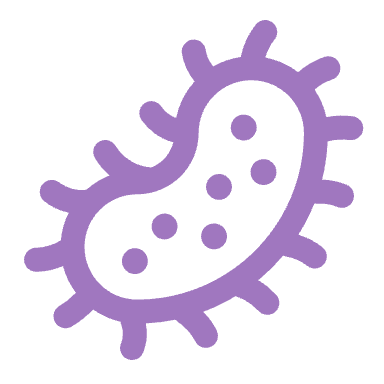 12
Kontrola brzine rasta i metabolizma
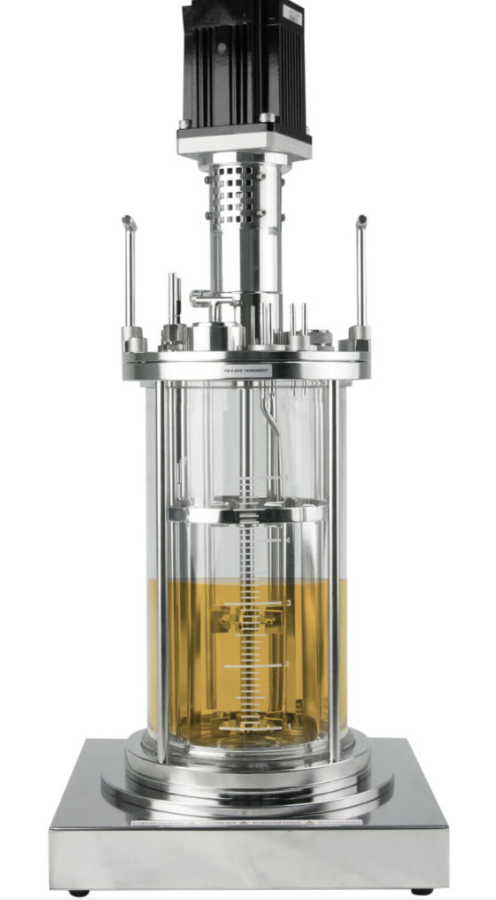 Zašto usporiti rast?
Omogućuje bolje smatanje proteina
Smanjuje stvaranje inkluzijskih tjela

Načini kontrole:
Snižavanje temperature (npr. na 18-25 °C)
Bioreaktori – bolja kontrola uvjeta
U inkubacija tikvicama uz tresenje – izvedbeno izazovnije, moguća rješenja:
Difuzija glukoze iz silikonskih kuglica
Enzimska razgradnja polisaharida
Kisik-modulirajući dizajn tikvica
Kisikom obogaćena ulja
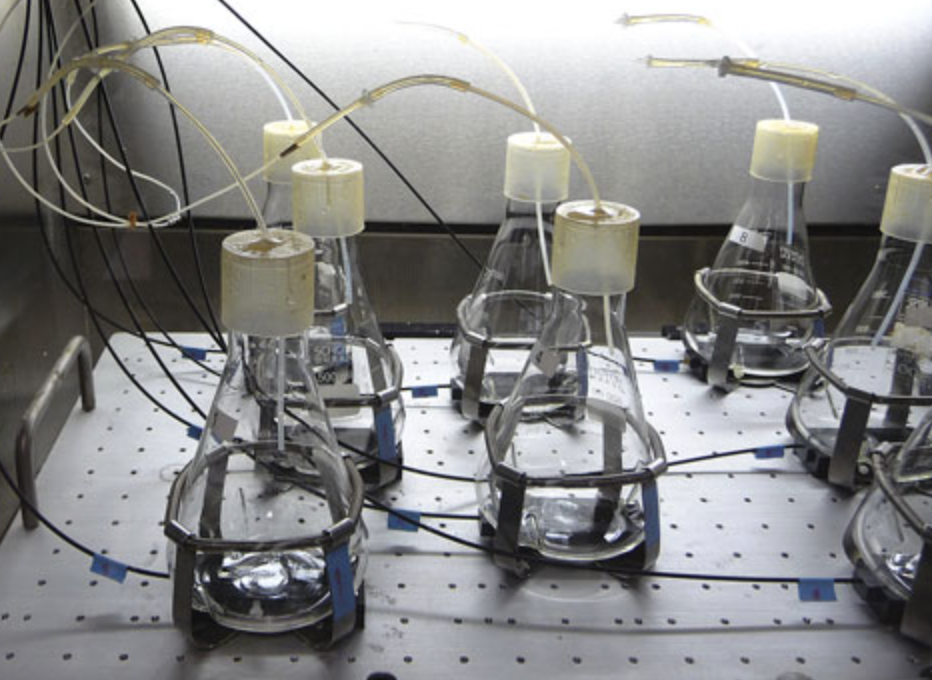 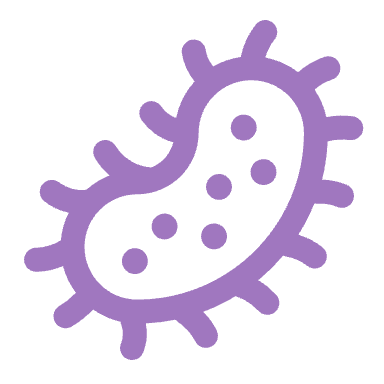 13
AI u dizajnu proteina – nova era optimizacije
Klasični pristupi u ekspresiji i dizajnu plazmida sve češće su nadopunjeni AI metodama
Fokus: povećanje topljivosti, stabilnosti i funkcionalnosti proteina

ProteinMPNN – dizajn na temelju strukture
Razvijen za dizajniranje aminokiselinskih sekvenci - s visokom pouzdanošću predviđa smatanje u zadanu 3D strukturu 
Isključivo strukturne informacije – potrebno nadopuniti neuronsku mrežu dodatnim informacijama o funkcionalnosti 
Fiksiraju se izvorne kordinate aminokiselinskih ostatataka u neposrednoj blizini supstrata – očuvanje funkcionalnosti 
Strukturna predikcija provodi se AlphaFold2 algoritmom
Selektira se prema pLDDT i Cα RMSD vrijednostima
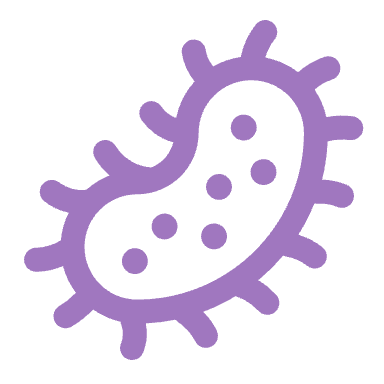 14
Mioglobin – dizajn s većom stabilnošću
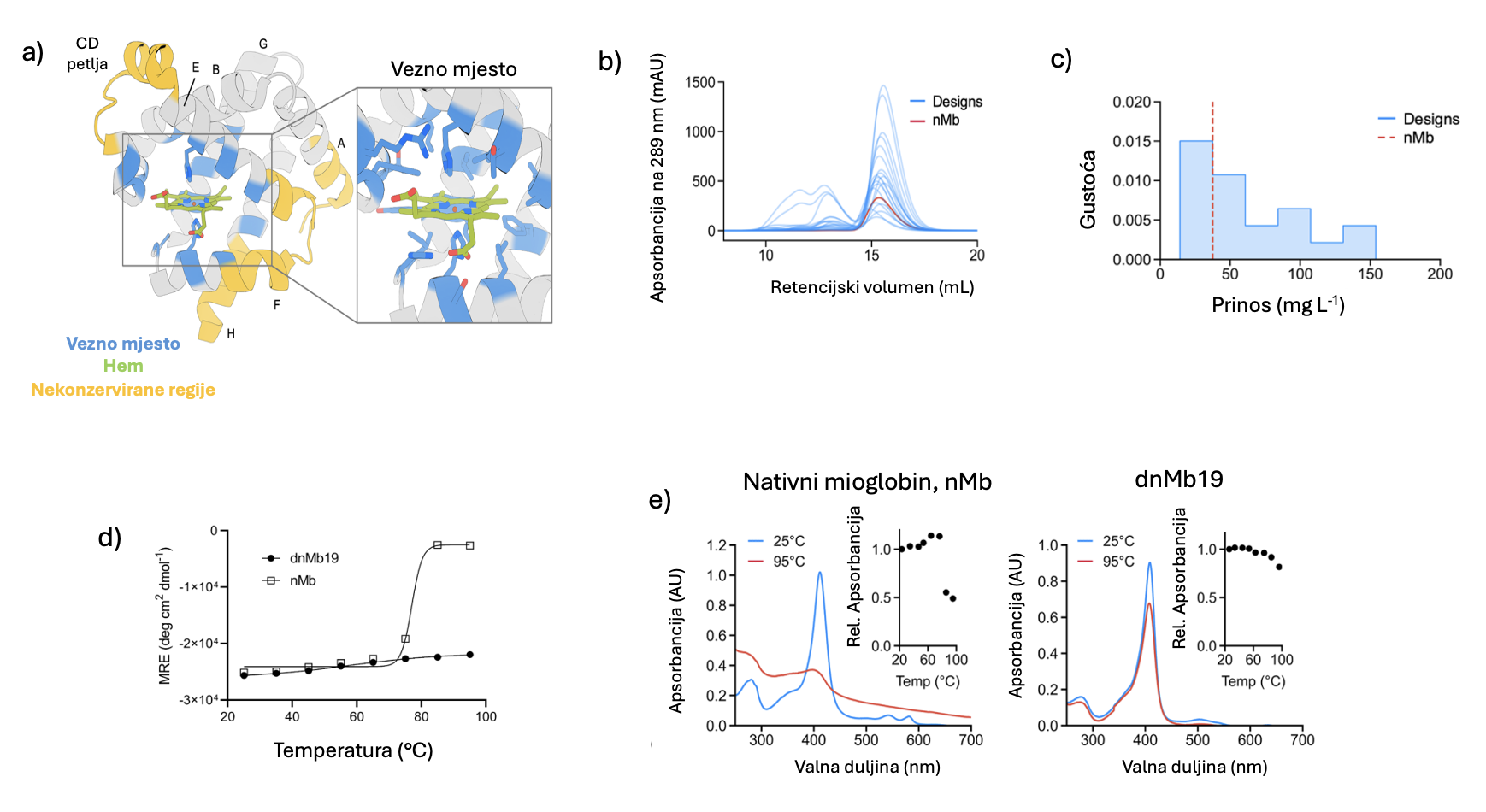 Kako bi se sačuvala funkcionalnost – fiksirano 17 aminokiselina u neposrednoj blizini hema 
Ukupno 20 dizajna eksperimentalno testirano; 13 s višim prinosom topljivog proteina
Dizajn dnMb19: stabilan do 95 °C, zadržava funkciju vezanja hema
Visoka strukturna podudarnost
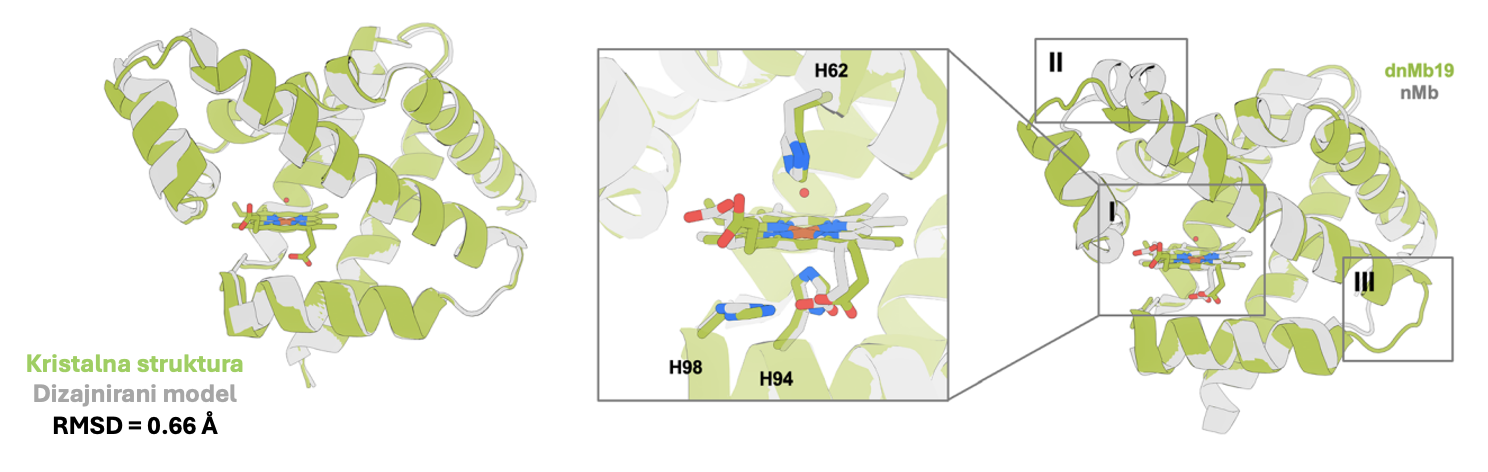 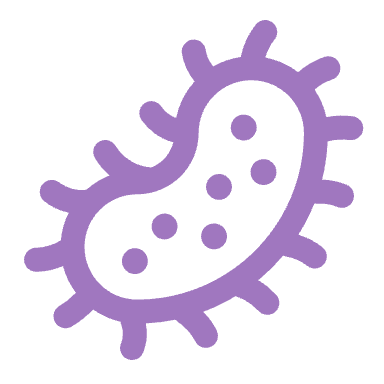 15
TEV proteaza – stabilniji i aktivniji enzimi
144 dizajna generirano uz različite razine konzerviranosti
129 varijanti s većim prinosom od izvornog TEVd
64 dizajna su pokazala aktivnost prema supstratu 
hyperTEV60: 26× viša katalitička učinkovitost, termostabilan do 84 °C
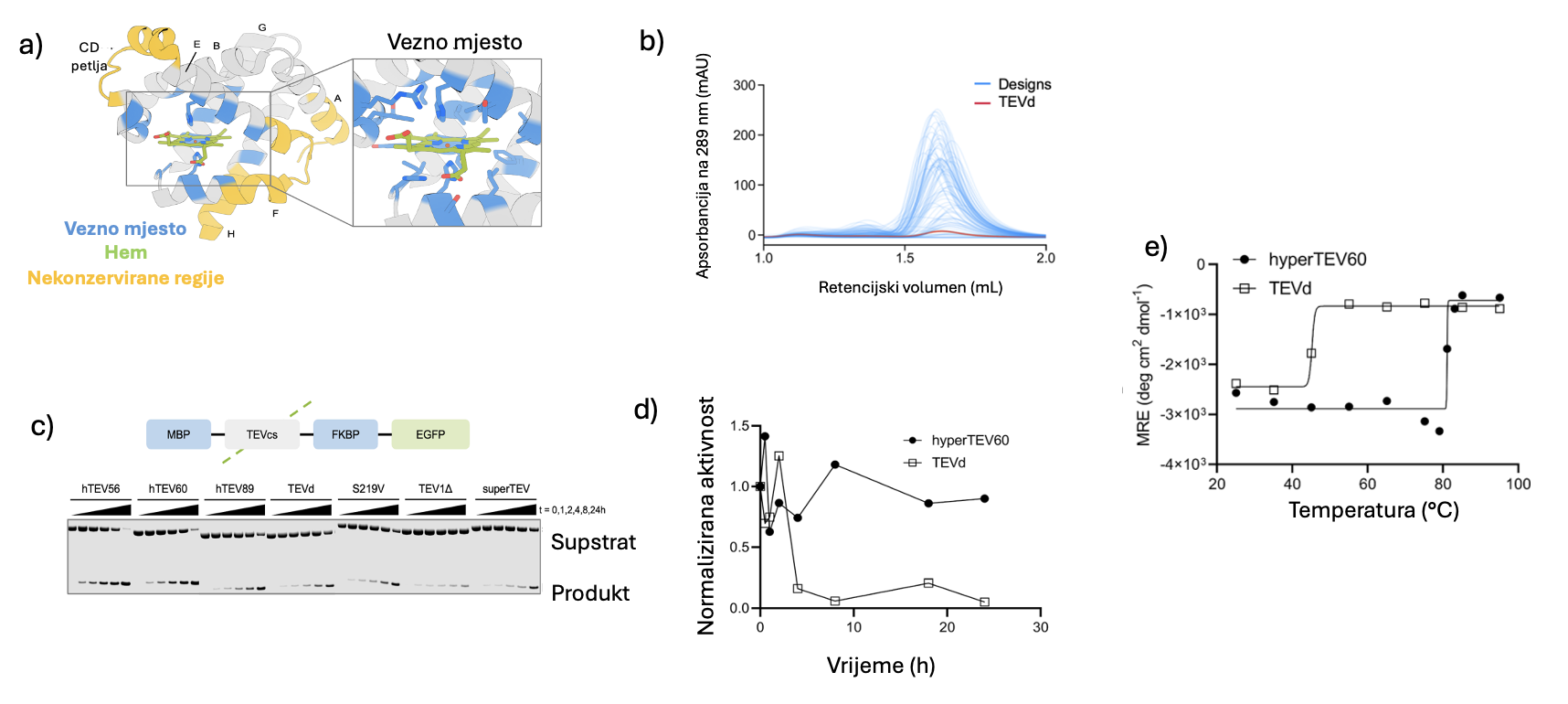 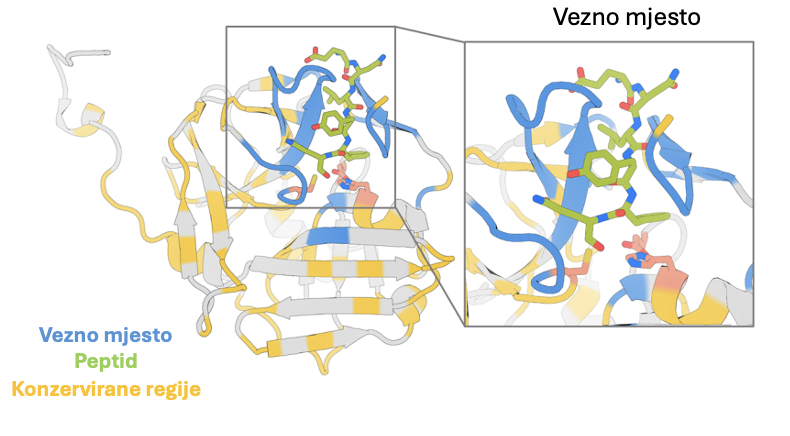 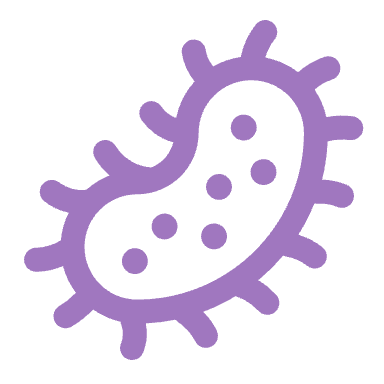 16
Zaključak
Prirodna evolucija najčešće favorizira funkcionalnost naspram stabilnost - niska topljivost, ograničena termostabilnost i lošu ekspresija u heterolognim sustavima - niski prinosa funkcionalnog proteina 
Modificirani sojevi izvedeni iz BL21(DE3) danas omogućuju finu kontrolu ekspresije, poboljšanu topljivost proteina, pravilno formiranje disulfidnih mostova, bolju sekreciju te koekspresiju višestrukih komponenti u metaboličkim putevima. 
Razvoj sofisticiranih ekspresijskih vektora, poput Duet sustava, te implementacija afinitetetnih privjesaka i fuzijskih partnera osjetljivih na stimulus omogućili su olakšanu detekciju, pročišćavanje i stabilizaciju ciljnih proteina.
Razvoj računalnih alata, poput ProteinMPNN i AlphaFold2, otvorio je novo poglavlje u području proteinskog inženjeringa, omogućujući optimizaciju stabilnosti i funkcionalnosti proteina izravno na razini sekvence. 
Sinergija između molekularne biologije, računalne bioinformatike i kemijskog inženjerstva čini temelj budućeg napretka u području rekombinantne ekspresije proteina
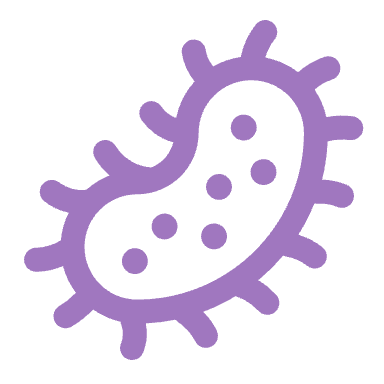 17